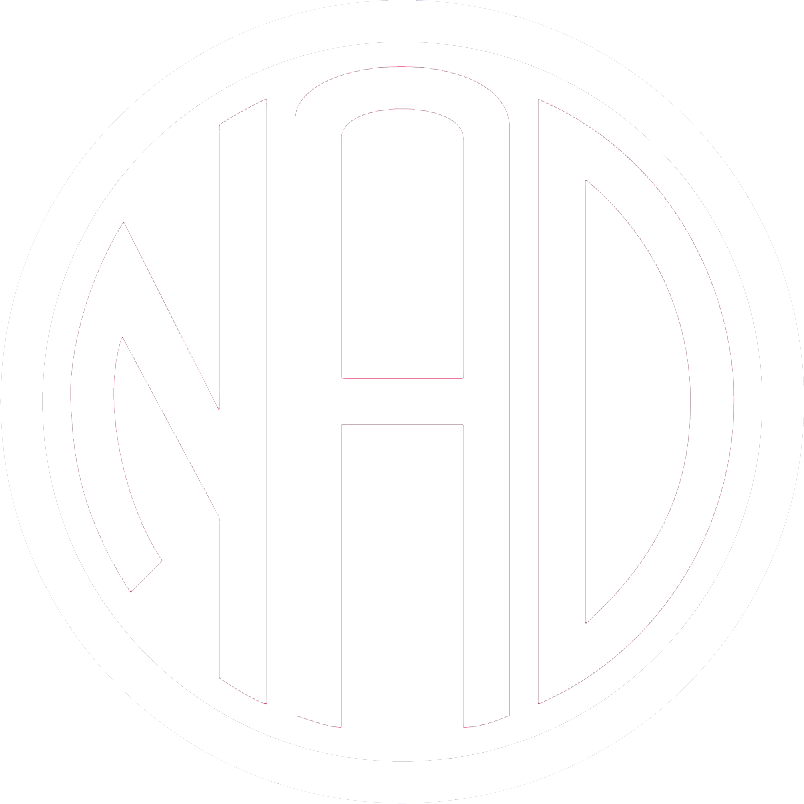 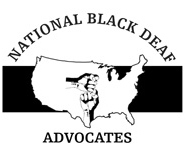 HOW TO GET FREE OR CHEAP INTERNET!
2023 NV D/HH Commission Engagement Conference
ACP = 
Affordable
Connectivity
Program
FCC = 
Federal
Communications
Commission
NEW PROGRAM FOR INTERNET ACCESS
FCC has a grant program called ACP
NAD & NBDA applied for this grant
We got the grant!
GOAL: Get Deaf People to apply for $ to help with Internet Access!
WHERE WILL WE HOST ACP EVENTS?
Birmingham & Las Vegas
10 other cities:
Atlanta		￮ Chicago
Detroit 		￮ Los Angeles
New York City	￮ Philadelphia
Sacramento	￮ St Paul			
San Francisco	￮ Washington DC
WHAT WILL ACP GIVE YOU?
If you qualify for ACP, then you get:
Up to $30 per month to help you pay for Internet access

Up to $75 per month for same if you live on Tribal Lands
LIMITS OF ACP
One monthly service discount per household
    AND

One device discount per household
WHO QUALIFIES?
Household income is at or lower than 200% of Federal Poverty Guidelines OR
A member of household receives: SNAP, Medicaid, Federal Housing Assistance, SSI, WIC, Veterans Pension or Survivors Benefit, Lifeline, Free/Reduced Lunch benefits, or lives on Tribal Lands with specific benefits, or Federal Pell Grant this year
FCC Video on ACP
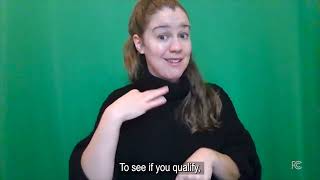 HOW TO APPLY?
Go to:   getinternet.gov/apply

Click on “APPLY”
 
Fill out! If you’re not sure you qualify, apply anyway!

DO IT NOW! AND LET US KNOW!
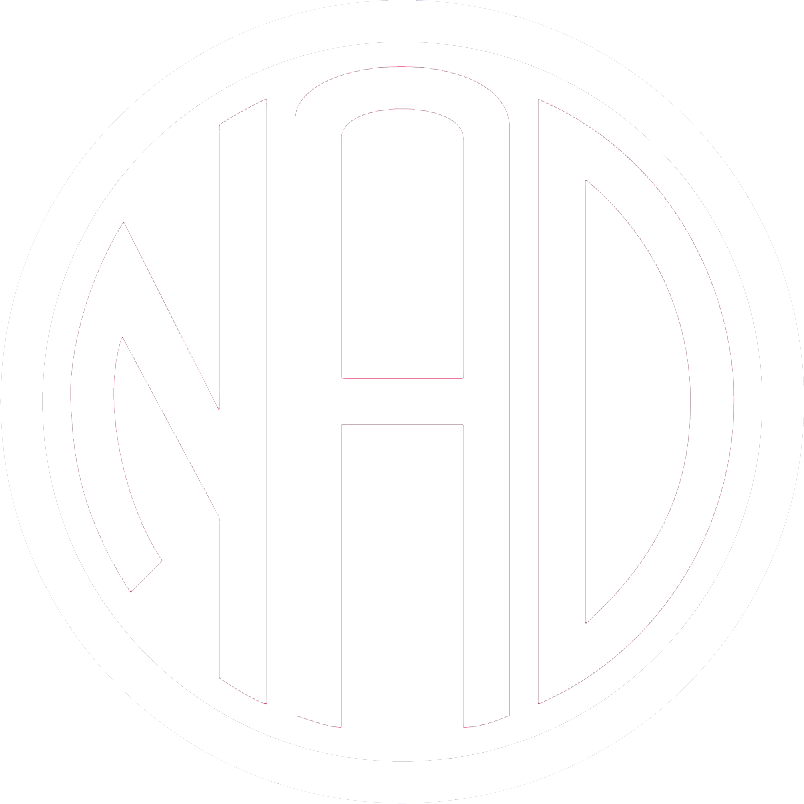 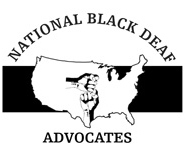 THANK YOU